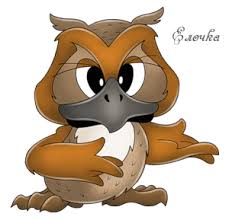 Что такое хорошо и что такое плохо???
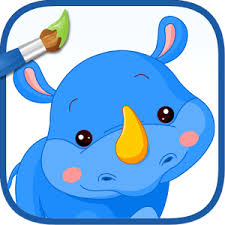 МОЛОДЦЫ!!!!